Points, Lines, Planes
pg. 775
A point is a specific location. It has no dimension and is represented by a dot.


A line is a connected straight path. It has no thickness and it continues forever in both directions.


A plane is a flat surface. It has no thickness and it extends forever in all directions.
Naming Points
A
C
B
D
H
F
I
G
E
[Speaker Notes: Ask a student to pick a point (without the names) and tell another student which point she is talking about. This will be somewhat difficult. Then bring in the names. Repeat.]
Lines
A
C
B
D
H
F
I
G
E
[Speaker Notes: Ask a student to pick a line and tell another student which line she is talking about. This will be easy.]
Naming Lines
A
C
B
D
H
F
I
G
E
[Speaker Notes: Talk about how two points is necessary for a line. How you write a line. At this point here we have the sum of Geometry — everything we’ll ever talk about. Points, Lines, Planes. Define: collinear.]
Planes
https://www.youtube.com/watch?v=k5etrWdIY6o
[Speaker Notes: https://www.youtube.com/watch?v=k5etrWdIY6o]
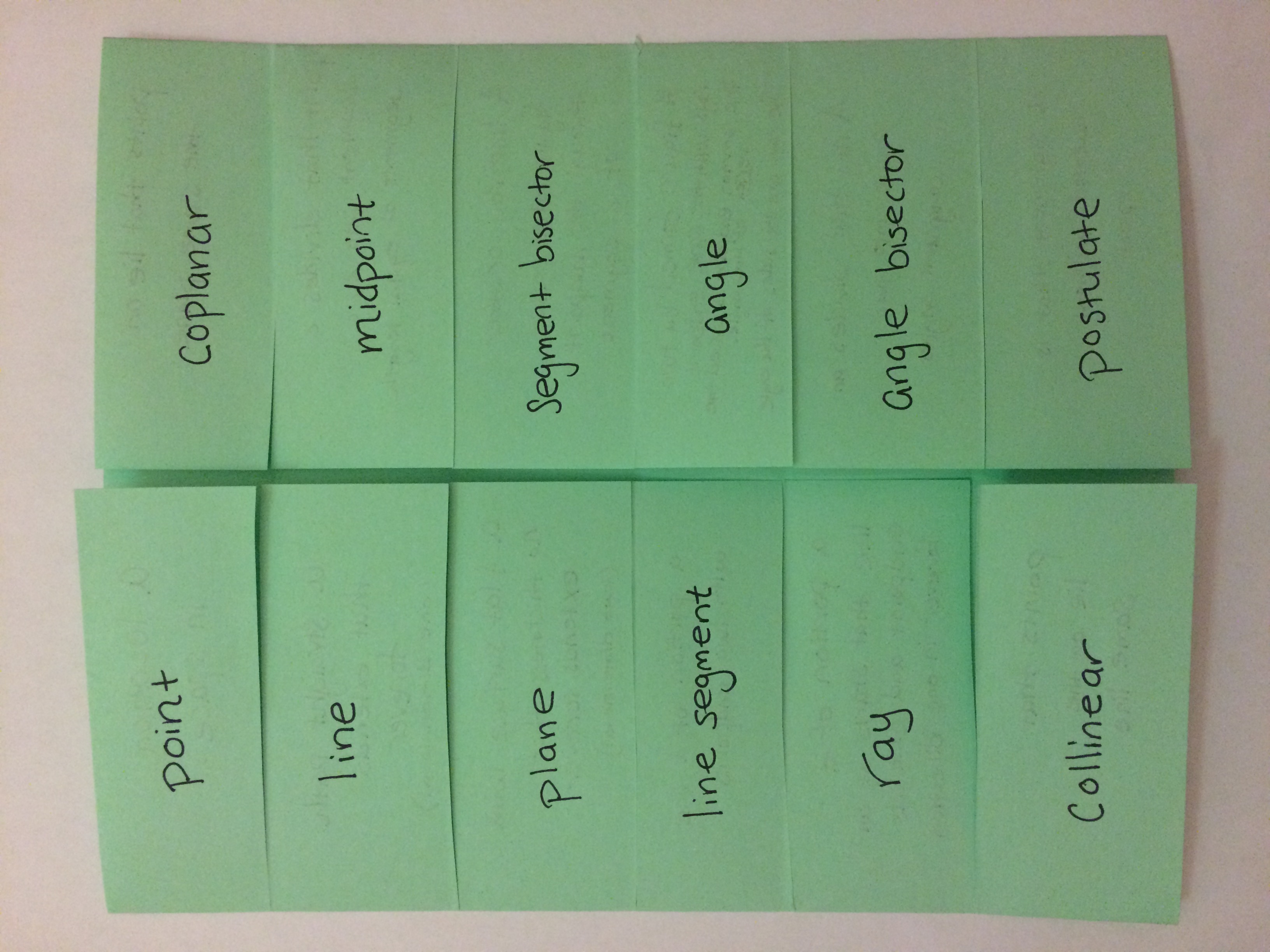 Point
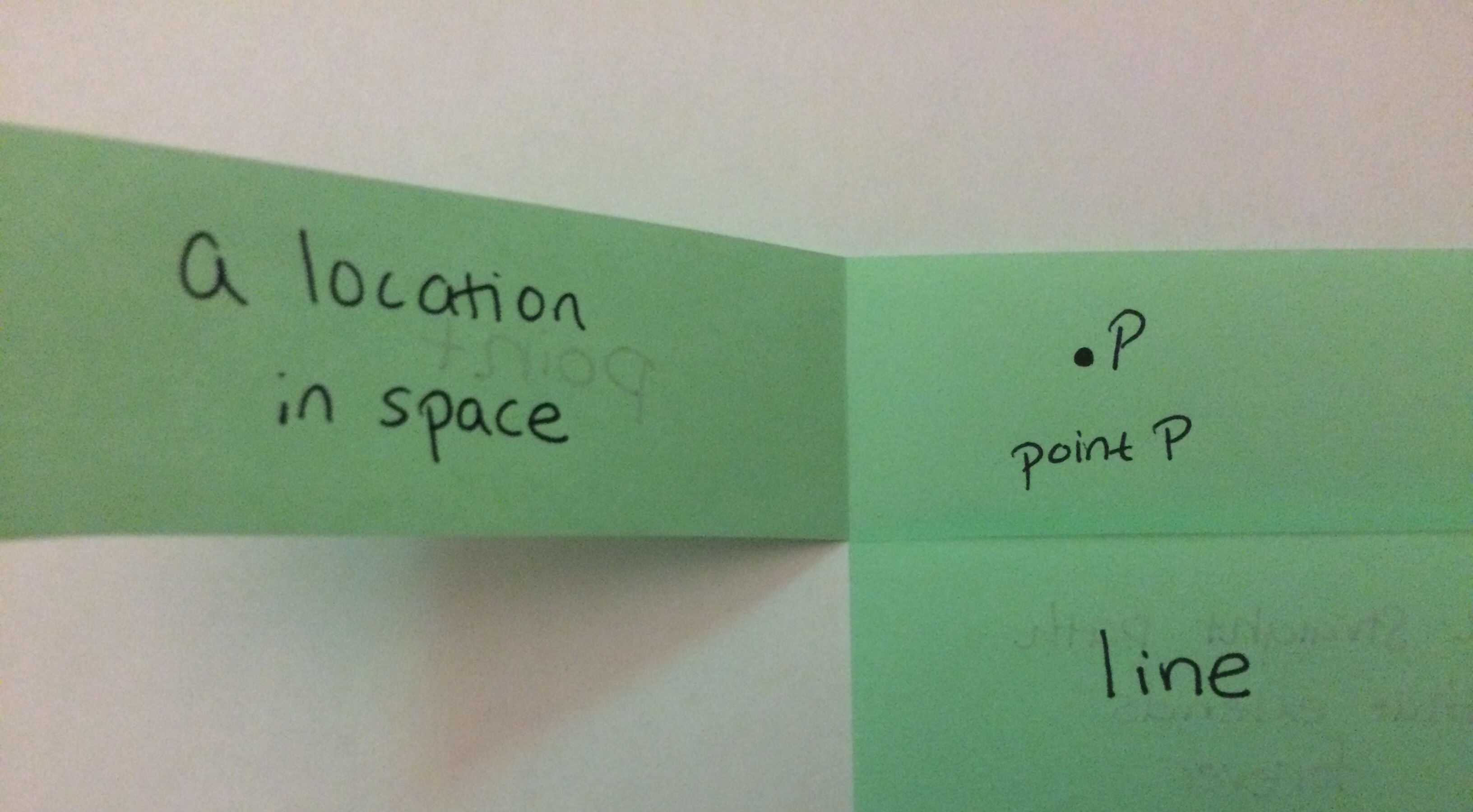 Line
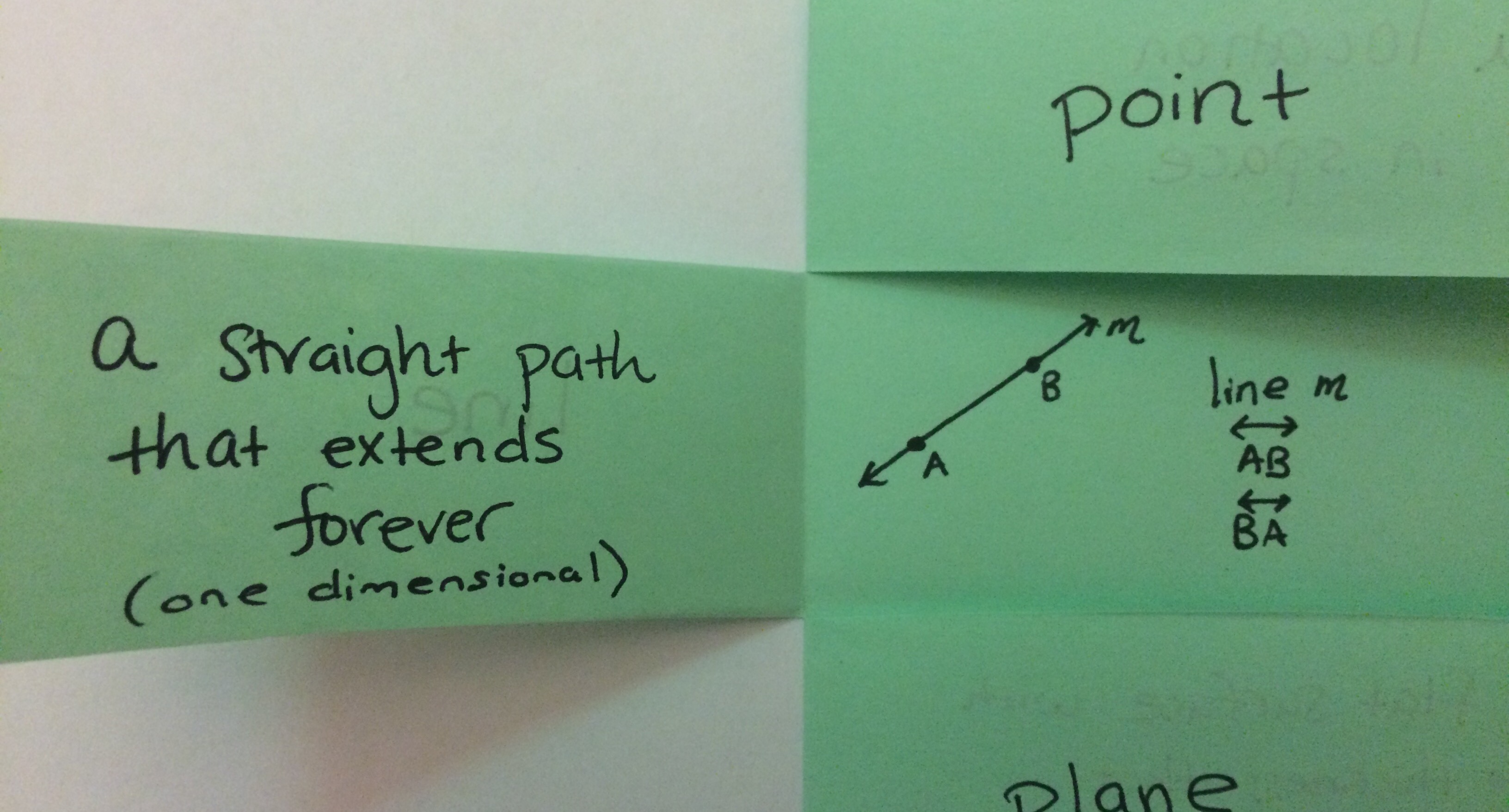 Plane
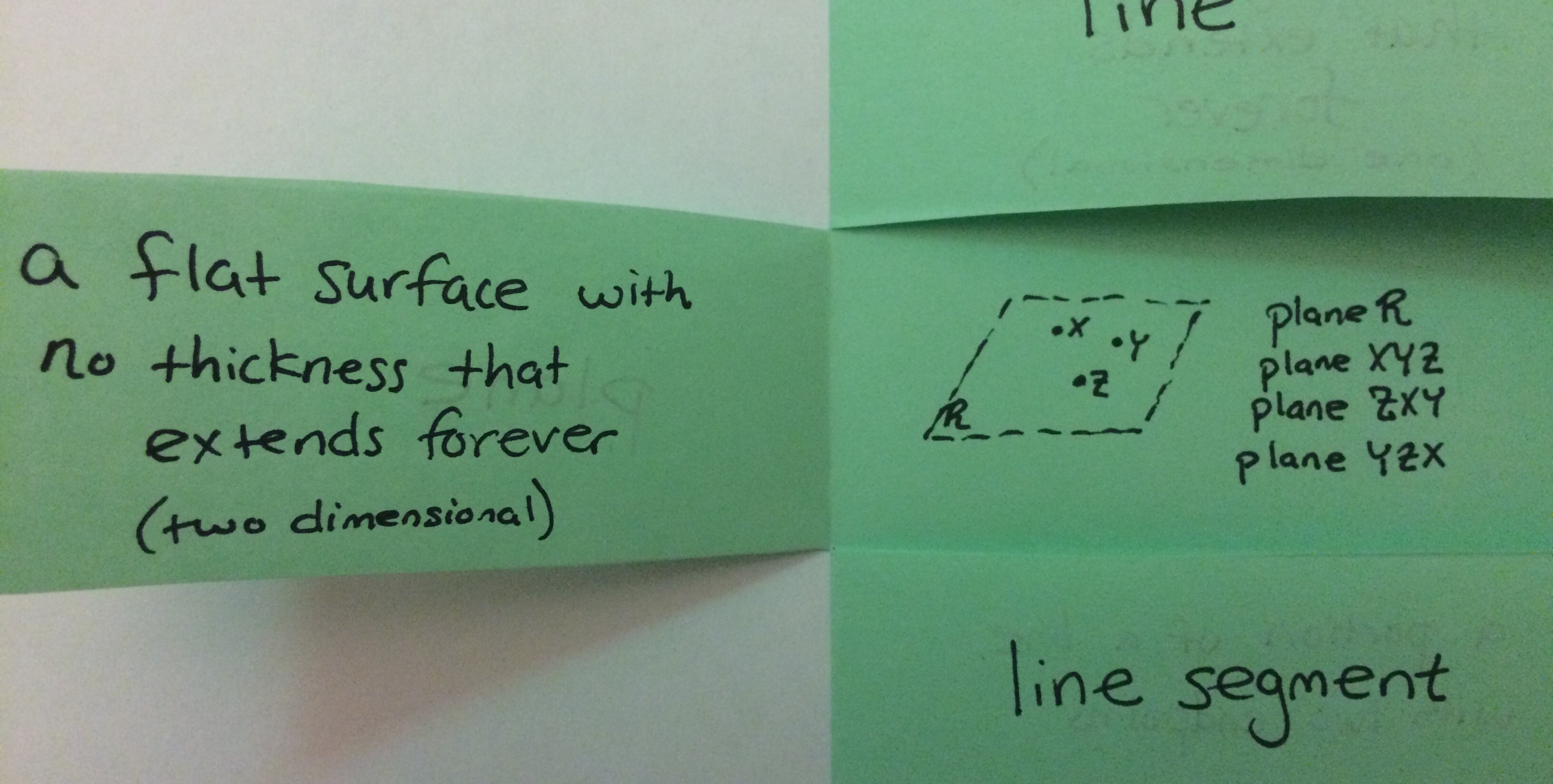 Undefined Terms
Point, line, and plane are undefined terms. We call them this because they are the most basic terms in Geometry.
They cannot be defined using other terms.
Defined Terms
Now that we know what undefined terms are, what are defined terms?
 What is classified as a defined term?
 Defined terms are terms that are defined by undefined terms.
Line Segment
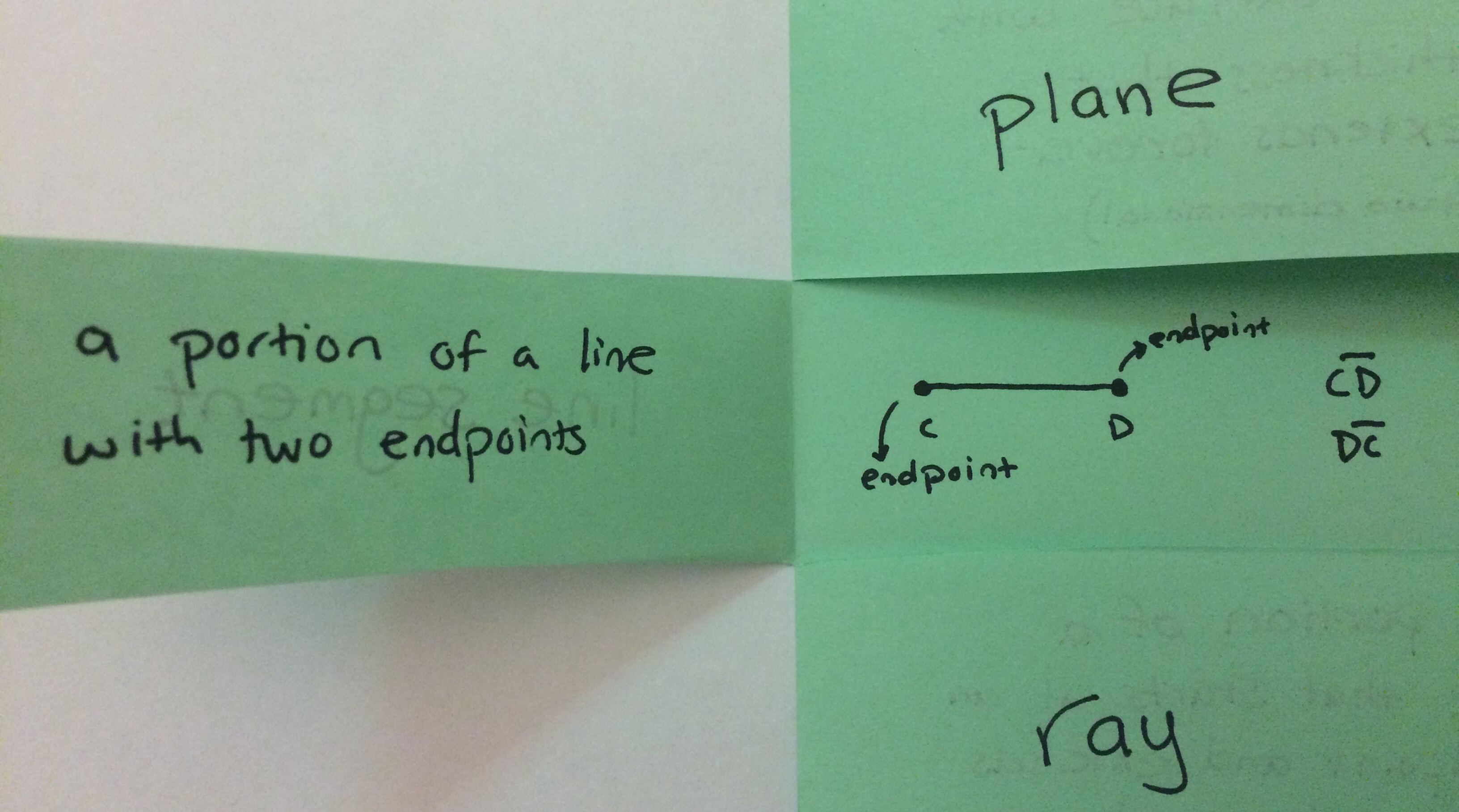 Quick Reflection
A                     B                                C
Ray
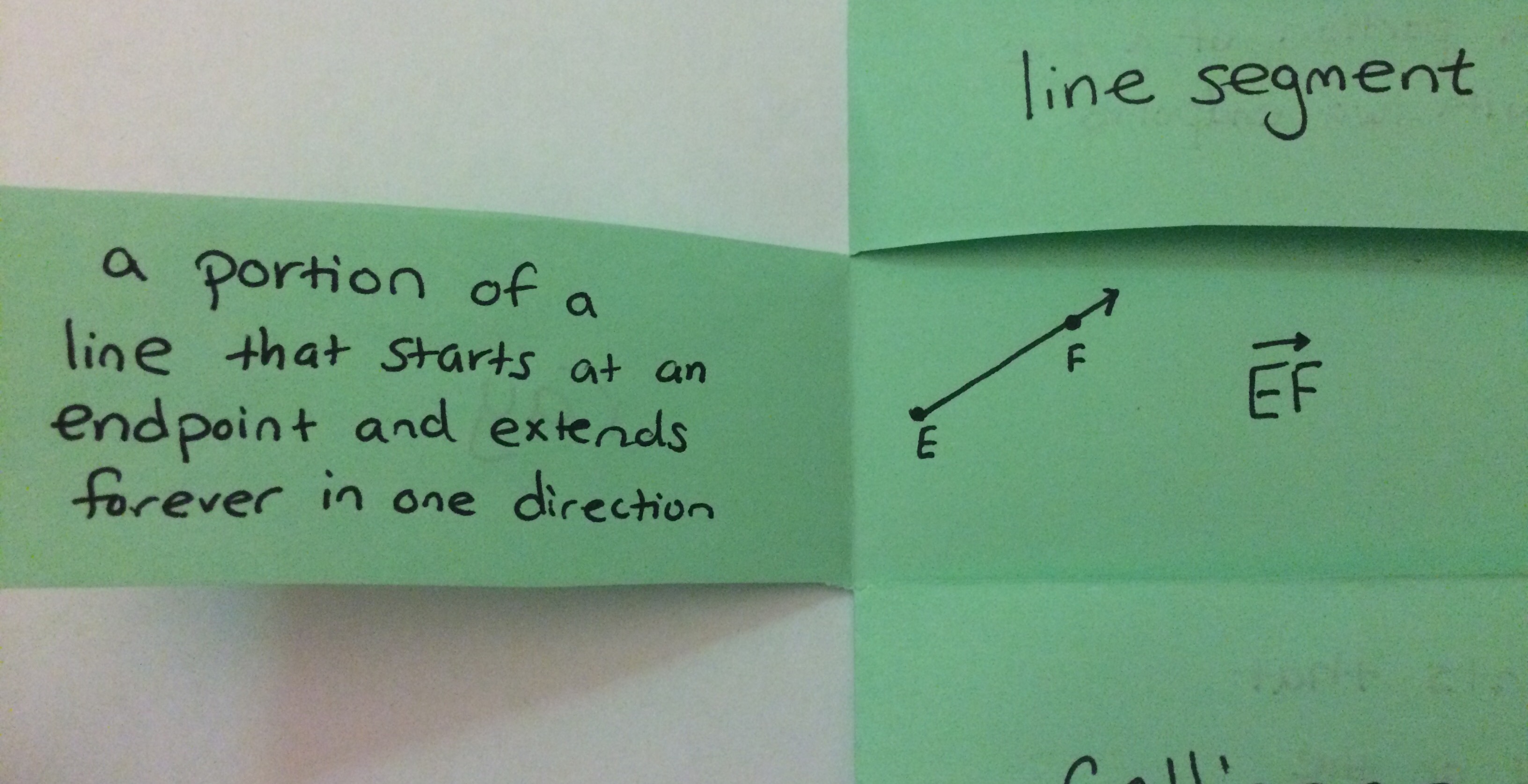 Quick Reflection
Collinear
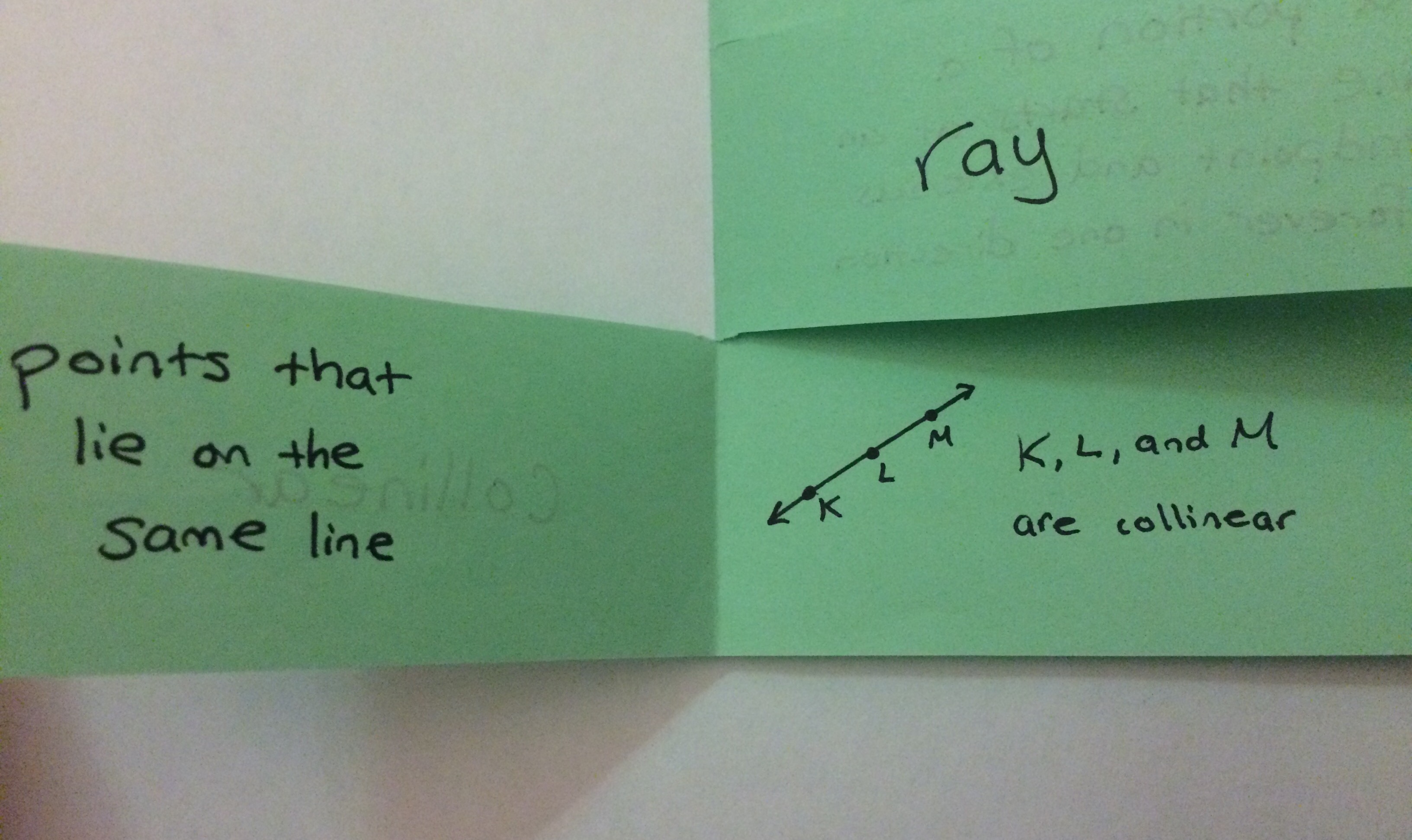 Coplanar
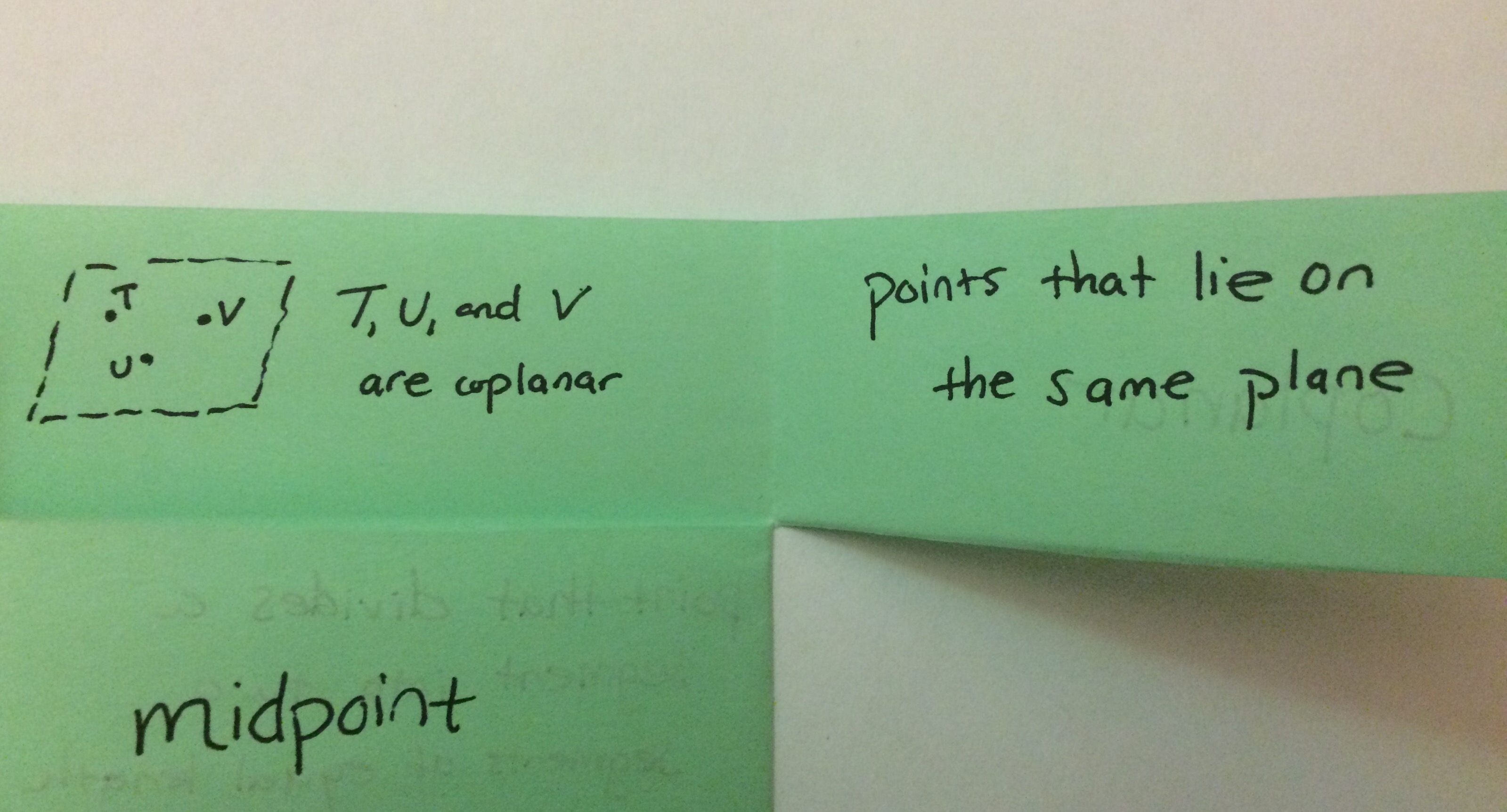 BACK OF FOLDABLE

Congruent segments are segments that have the same length. In the diagram, PQ = RS. Tick marks are used in a figure to show segments of equal length.
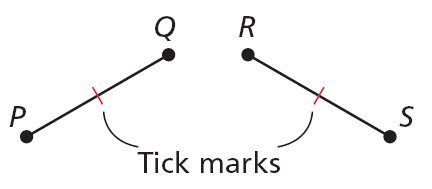 Midpoint
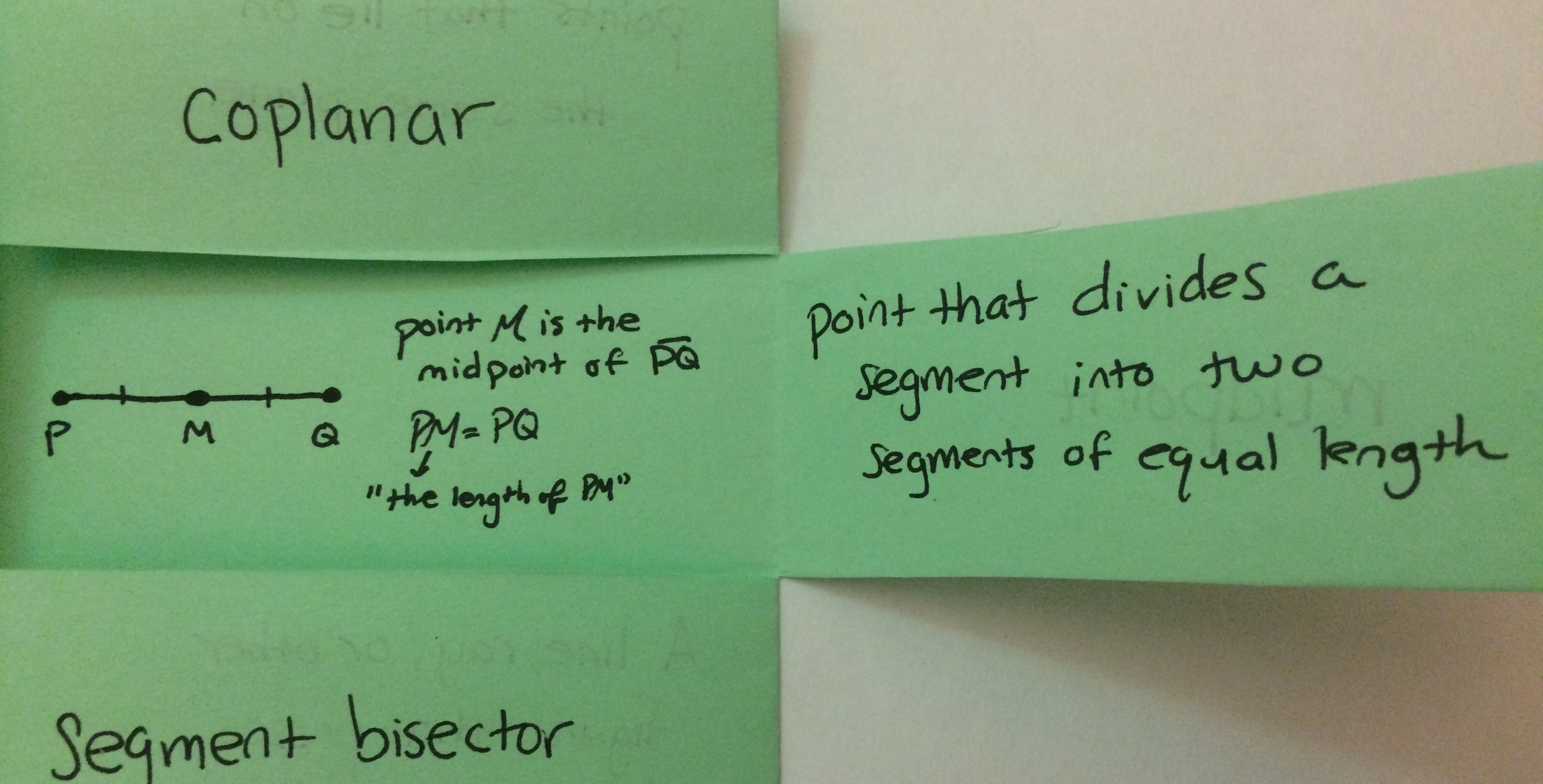 Segment Bisector
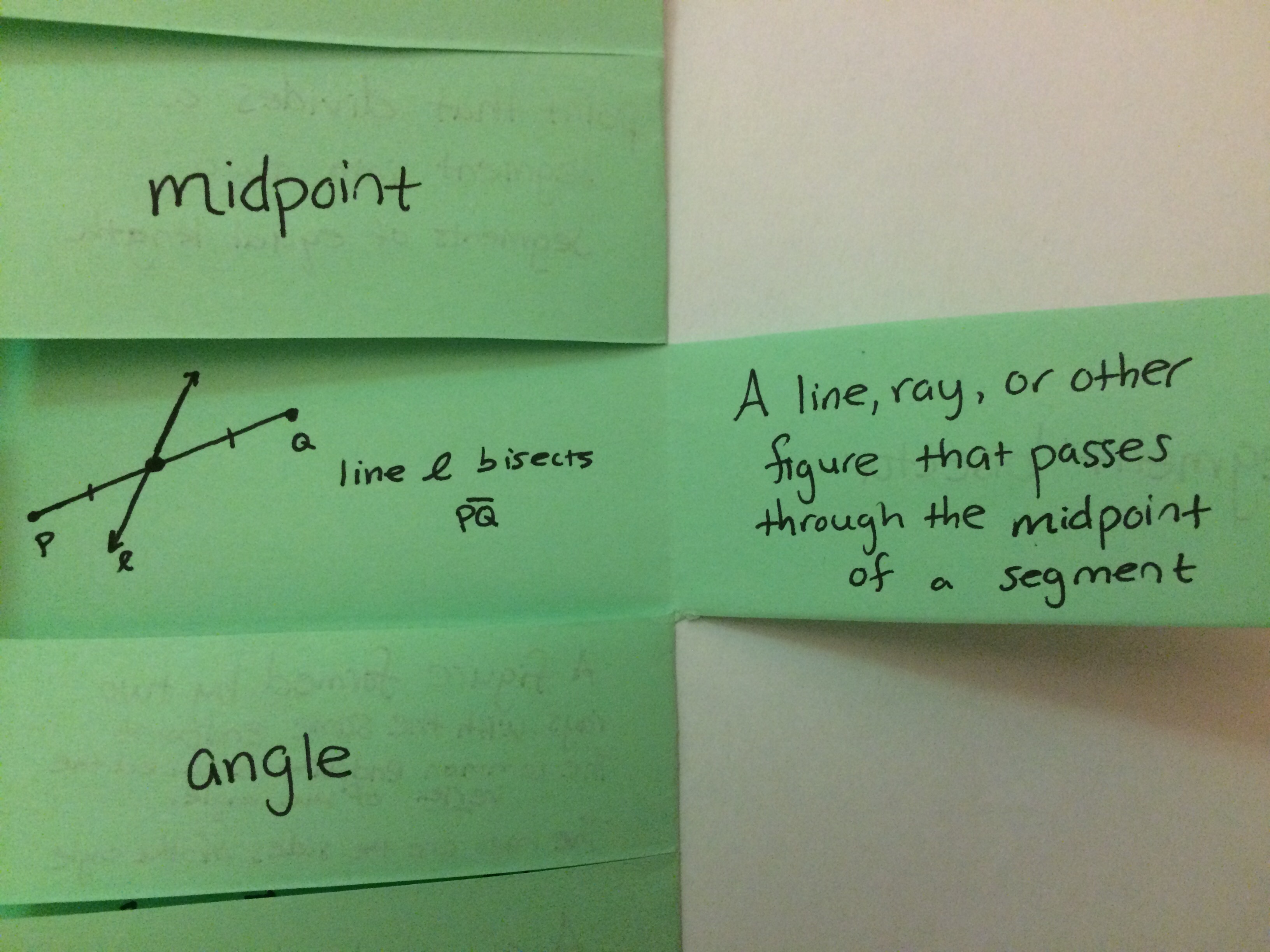